Найбільш поширені запитання щодо застосування законодавства
Олена Коновалова, 
заступник директора департаменту з питань праці – 
начальник відділу нагляду за додержанням законодавства про працю
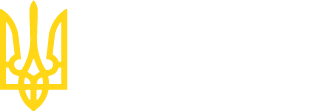 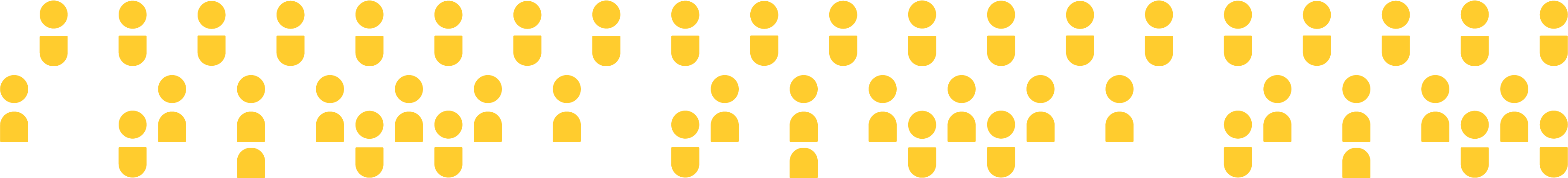 Червень 2025
Відпустки без збереження заробітної плати
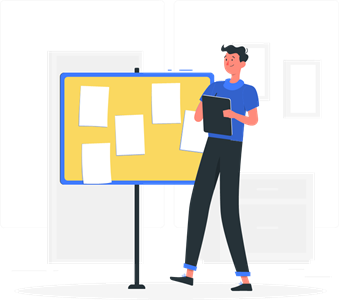 Визначеним категоріям громадян або за певних умов 
(ст. 25 ЗУ «Про відпустки»)

ВПО або тим, хто виїхав за кордон (частина четверта 
ст. 12 ЗУ № 2136)

Підстава для надання відпустки:
Заява працівника
Документ, що підтверджує право на таку відпустку

За угодою між працівником і роботодавцем (ст. 26 ЗУ «Про відпустки» + частина третя ст. 12 ЗУ № 2136)

Підстава для надання відпустки: заява працівника
Оформлення трудових відносин
Трудовий договір - це угода між працівником і роботодавцем, за якою працівник зобов’язується виконувати роботу, визначену цією угодою, а роботодавець зобов’язується виплачувати працівникові заробітну плату і забезпечувати умови праці, необхідні для виконання роботи, передбачені законодавством про працю, колективним договором і угодою сторін. 

Працівник не може бути допущений до роботи без укладення трудового договору, оформленого наказом чи розпорядженням роботодавця, та повідомлення органів Державної податкової служби про прийняття працівника на роботу.

При укладенні трудового договору громадянин зобов'язаний подати: 
паспорт або інший документ, що посвідчує особу, 
трудову книжку (у разі наявності) або відомості про трудову діяльність з реєстру застрахованих осіб Державного реєстру загальнообов’язкового державного соціального страхування, 
а у випадках, передбачених законодавством, - 
також документ про освіту (спеціальність, кваліфікацію), 
про стан здоров'я, 
відповідний військово-обліковий документ та 
інші документи.
Зміна істотних умов праці
У період дії воєнного стану повідомлення працівника про зміну істотних умов праці та зміну умов оплати праці, передбачених частиною третьою статті 32 та статтею 103 Кодексу законів про працю України, здійснюється не пізніш як до запровадження таких умов (стаття 3 ЗУ № 2136).

У зв'язку із змінами в організації виробництва і праці допускається зміна істотних умов праці при продовженні роботи за тією ж спеціальністю, кваліфікацією чи посадою. Про зміну істотних умов праці - систем та розмірів оплати праці, пільг, режиму роботи, встановлення або скасування неповного робочого часу, суміщення професій, зміну розрядів і найменування посад та інших - працівник повинен бути повідомлений не пізніше ніж за два місяці.

Якщо колишні істотні умови праці не може бути збережено, а працівник не згоден на продовження роботи в нових умовах, то трудовий договір припиняється за пунктом 6 статті 36 КЗпП.

Про нові або зміну діючих умов оплати праці в бік погіршення роботодавець повинен повідомити працівника не пізніш як за два місяці до їх запровадження або зміни.
Колективний договір
На період воєнного стану дія окремих положень колективного договору може бути зупинена за ініціативою роботодавця.

Порядок ведення переговорів з питань розробки, укладення або внесення змін до колективного договору, угоди визначається сторонами і оформляється відповідним протоколом.

Зміни і доповнення до колективного договору, угоди протягом строку їх дії можуть вноситися тільки за взаємною згодою сторін в порядку, визначеному колективним договором, угодою.
Оплата праці
Заробітна плата виплачується працівнику на умовах, визначених трудовим договором.

Роботодавець повинен вживати всіх можливих заходів для забезпечення реалізації права працівників на своєчасне отримання заробітної плати.

Роботодавець звільняється від відповідальності за порушення зобов’язання щодо строків оплати праці, якщо доведе, що це порушення сталося внаслідок ведення бойових дій або дії інших обставин непереборної сили.

Звільнення роботодавця від відповідальності за несвоєчасну оплату праці не звільняє його від обов’язку виплати заробітної плати.

У разі неможливості своєчасної виплати заробітної плати внаслідок ведення бойових дій, строк виплати заробітної плати може бути відтермінований до моменту відновлення діяльності підприємства.
Запитання від учасників
Стаття 36 КЗпП України
Підставами припинення трудового договору є:
8-3) відсутність працівника на роботі та інформації про причини такої відсутності понад чотири місяці поспіль


Стаття 116 КЗпП України 
Якщо працівник в день звільнення не працював, то зазначені суми мають бути виплачені не пізніше наступного дня після пред'явлення звільненим працівником вимоги про розрахунок.
Відповідальність за порушення законодавства про працю
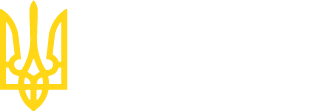 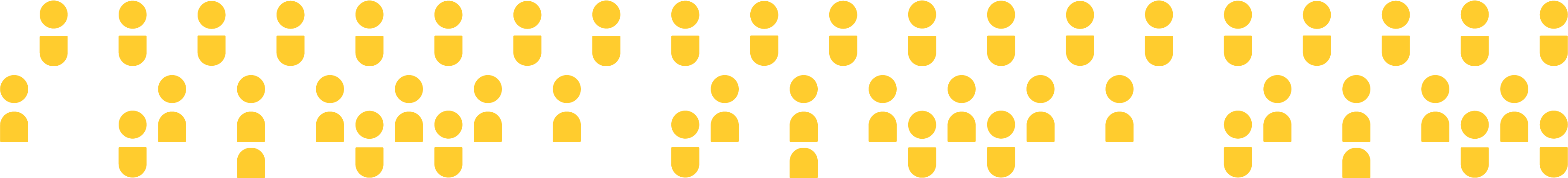 Червень 2025
Види відповідальності
За порушення законодавства про працю передбачено:

Кримінальну відповідальність (статті 172, 173, 175 КК України)
Адміністративну відповідальність (статті 41, 41-1, 41-2, 41-3, 166-28, 173-5, 188-1, 188-6 КУпАП)
Фінансову відповідальність (стаття 265 КЗпП України)
Дисциплінарну відповідальність (стаття 147 КЗпП України)
Матеріальну відповідальність (стаття 237 КЗпП України)
Кримінальна відповідальність
Кримінальна відповідальність
Кримінальна відповідальність
Адміністративна відповідальність
Адміністративна відповідальність
Адміністративна відповідальність
Адміністративна відповідальність
Адміністративна відповідальність
Адміністративна відповідальність
Адміністративна відповідальність
Протокол
Про вчинення адміністративного правопорушення складається протокол.

Протокол про адміністративне правопорушення, у разі його оформлення, складається не пізніше двадцяти чотирьох годин з моменту виявлення особи, яка вчинила правопорушення, у двох примірниках, один із яких під розписку вручається особі, яка притягається до адміністративної відповідальності.

Інспектори праці мають право складати протоколи за (частини перша - четверта, сьома статті 41, статті 41-1-41-3, 166-28, 173-5, 188-1 КУпАП.

Розглядають справи суди.

У справах про адміністративні правопорушення, розгляд яких віднесено до відання органів, протоколи про правопорушення мають право складати уповноважені на те посадові особи цих органів (стаття 255 КУпАП)
Протокол
Держпраці розглядає справи про адміністративні правопорушення, пов’язані з невиконанням законних вимог посадових осіб Держпраці та її територіальних органів або недопущенням посадових осіб цих органів до здійснення заходів державного нагляду (контролю), підстави яких визначені законом 
(стаття 188-6).

Від імені Держпраці розглядати справи про адміністративні правопорушення і накладати адміністративні стягнення мають право:

посадові особи, уповноважені головою Держпраці, - штраф до вісімдесяти неоподатковуваних мінімумів доходів громадян;

Голова Держпраці, його заступники та уповноважені ним посадові особи - штраф до ста неоподатковуваних мінімумів доходів громадян (стаття 230-1)
Фінансова відповідальність
Юридичні та фізичні особи, які використовують найману працю, несуть відповідальність у вигляді штрафу в разі:

фактичного допуску працівника до роботи без оформлення трудового договору (контракту), оформлення працівника на неповний робочий час або за трудовим договором з нефіксованим робочим часом у разі фактичного виконання роботи протягом усього робочого часу, установленого на підприємстві, та виплати заробітної плати (винагороди) без нарахування та сплати єдиного внеску на загальнообов’язкове державне соціальне страхування та податків (крім випадків, якщо платником єдиного внеску на загальнообов’язкове державне соціальне страхування та податків є сам працівник) - у десятикратному розмірі мінімальної заробітної плати, встановленої законом на момент виявлення порушення, за кожного працівника, стосовно якого скоєно порушення, а до юридичних осіб та фізичних осіб - підприємців, які використовують найману працю та є платниками єдиного податку першої - третьої груп, застосовується попередження
Фінансова відповідальність
Юридичні та фізичні особи, які використовують найману працю, несуть відповідальність у вигляді штрафу в разі:

вчинення порушення, передбаченого абзацом другим цієї частини, повторно протягом двох років з дня виявлення порушення - у тридцятикратному розмірі мінімальної заробітної плати, встановленої законом на момент виявлення порушення, за кожного працівника, стосовно якого скоєно порушення;

порушення встановлених строків виплати заробітної плати працівникам, інших виплат, передбачених законодавством про працю, більш як за один місяць, виплата їх не в повному обсязі - у трикратному розмірі мінімальної заробітної плати, встановленої законом на момент виявлення порушення;

недотримання мінімальних державних гарантій в оплаті праці - у двократному розмірі мінімальної заробітної плати, встановленої законом на момент виявлення порушення, за кожного працівника, стосовно якого скоєно порушення;
Фінансова відповідальність
Юридичні та фізичні особи, які використовують найману працю, несуть відповідальність у вигляді штрафу в разі:

недотримання встановлених законом гарантій та пільг працівникам, які залучаються до виконання обов’язків, передбачених законами України "Про військовий обов’язок і військову службу", "Про альтернативну (невійськову) службу", "Про мобілізаційну підготовку та мобілізацію", - у чотирикратному розмірі мінімальної заробітної плати, встановленої законом на момент виявлення порушення, за кожного працівника, стосовно якого скоєно порушення, а до юридичних осіб та фізичних осіб - підприємців, які використовують найману працю та є платниками єдиного податку першої - третьої груп, застосовується попередження;

недопущення до проведення перевірки з питань додержання законодавства про працю, створення перешкод у її проведенні - у трикратному розмірі мінімальної заробітної плати, встановленої законом на момент виявлення порушення;

Недопущення при проведенні перевірки з питань виявлення порушень, зазначених в абзаці другому цієї частини, - у шістнадцятикратному розмірі мінімальної заробітної плати, встановленої законом на момент виявлення порушення;
Фінансова відповідальність
Юридичні та фізичні особи, які використовують найману працю, несуть відповідальність у вигляді штрафу в разі:

перевищення встановленої статтею 21-1 КЗпП допустимої кількості трудових договорів з нефіксованим робочим часом або ведення недостовірного обліку робочого часу працівника, який працює за трудовим договором з нефіксованим робочим часом, стосовно фактично виконуваної ним роботи - у трикратному розмірі мінімальної заробітної плати, встановленої законом на момент виявлення порушення, за кожного працівника, стосовно якого скоєно порушення;

порушення інших вимог законодавства про працю, крім передбачених абзацами другим - дев’ятим цієї частини, - у розмірі мінімальної заробітної плати за кожне таке порушення;

вчинення порушення, передбаченого абзацом десятим цієї частини, повторно протягом року з дня виявлення порушення - у двократному розмірі мінімальної заробітної плати за кожне таке порушення.
Фінансова відповідальність
Штрафи є фінансовими санкціями і не належать до адміністративно-господарських санкцій, визначених главою 27 Господарського кодексу України.

Штрафи накладаються Держпраці у порядку, встановленому Кабінетом Міністрів України.

У разі сплати юридичною особою або фізичною особою - підприємцем, яка використовує найману працю, 50 відсотків розміру штрафу протягом 10 банківських днів з дня вручення постанови про накладення штрафу за порушення вимог законодавства про працю, така постанова вважається виконаною.

У разі виконання припису Держпраці та усунення виявлених порушень, передбачених абзацами четвертим - шостим, десятим частини другої 265 статті 265 КЗпП, у визначені приписом строки заходи щодо притягнення до відповідальності не застосовуються.
Кодекс законів про працю України
(стаття 158)
Обов’язок роботодавця щодо полегшення і оздоровлення умов праці працівників

Роботодавець зобов’язаний вживати заходів для полегшення і оздоровлення умов праці працівників шляхом впровадження сучасних технологій, досягнень науки і техніки, засобів механізації та автоматизації виробництва, вимог ергономіки, кращого досвіду з охорони праці, зниження та усунення запиленості і загазованості повітря у виробничих приміщеннях, зниження інтенсивності шуму, вібрації, випромінювань тощо.

Роботодавець зобов’язаний вживати заходів для забезпечення безпеки і захисту фізичного та психічного здоров’я працівників, здійснювати профілактику ризиків та напруги на робочому місці, проводити інформаційні, навчальні та організаційні заходи щодо запобігання та протидії мобінгу (цькуванню).
Дисциплінарна відповідальність
За порушення трудової дисципліни до працівника може бути застосовано 
тільки один з таких заходів стягнення:
1) догана;
2) звільнення.
(стаття 147 КЗпП)

Розірвання трудового договору з ініціативи роботодавця 
Трудовий договір, укладений на невизначений строк, а також строковий трудовий договір до закінчення строку його чинності може бути розірваний роботодавцем у випадку: 
12) вчинення працівником мобінгу (цькування), встановленого судовим рішенням, що набрало законної сили.
(пункт 12 статті 40 КЗпП)

Трудовий договір з ініціативи роботодавця може бути розірваний також у випадку:
1-2) вчинення керівником підприємства, установи, організації мобінгу (цькування) незалежно від форм прояву та/або невжиття заходів щодо його припинення, встановленого судовим рішенням, що набрало законної сили.
(пункт 1-2 статті 41 КЗпП)
Дисциплінарна відповідальність
Розірвання трудового договору з ініціативи роботодавця:
1) одноразового грубого порушення трудових обов'язків керівником підприємства, установи, організації всіх форм власності (філіалу, представництва, відділення та іншого відокремленого підрозділу), його заступниками, головним бухгалтером підприємства, установи, організації, його заступниками, а також службовими особами податкових та митних органів, яким присвоєно спеціальні звання, і службовими особами центральних органів виконавчої влади, що реалізують державну політику у сферах державного фінансового контролю та контролю за цінами;

1-1) винних дій керівника підприємства, установи, організації, внаслідок чого заробітна плата виплачувалася несвоєчасно або в розмірах, нижчих від установленого законом розміру мінімальної заробітної плати;

2) винних дій працівника, який безпосередньо обслуговує грошові, товарні або культурні цінності, якщо ці дії дають підстави для втрати довір'я до нього з боку роботодавця;

3) вчинення працівником, який виконує виховні функції, аморального проступку, не сумісного з продовженням даної роботи;
Матеріальна відповідальність
Суд покладає на службову особу, винну в незаконному звільненні або переведенні працівника на іншу роботу, обов’язок покрити шкоду, заподіяну підприємству, установі, організації у зв’язку з оплатою працівникові часу вимушеного прогулу або часу виконання нижчеоплачуваної роботи. Такий обов’язок покладається, якщо звільнення чи переведення здійснено з порушенням закону або якщо роботодавець затримав виконання рішення суду про поновлення на роботі.
(стаття 237 КЗпП)
Матеріальна відповідальність у повному розмірі шкоди, заподіяної з їх вини підприємству, установі, організації, у випадках, коли:
- службова особа, винна в незаконному звільненні або переведенні працівника на іншу роботу;
- керівник підприємства, установи, організації всіх форм власності, винний у несвоєчасній виплаті заробітної плати понад один місяць, що призвело до виплати компенсацій за порушення строків її виплати, і за умови, що Державний бюджет України та місцеві бюджети, юридичні особи державної форми власності не мають заборгованості перед цим підприємством.
(стаття 134 КЗпП)
Останні зміни у законодавстві про працю
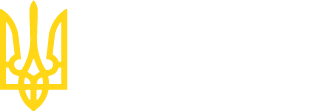 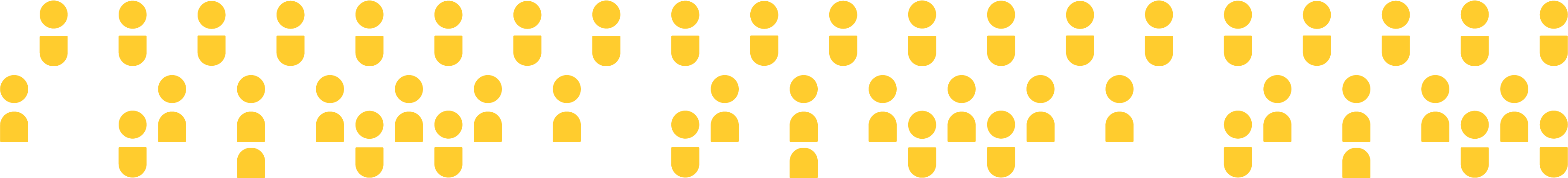 Червень 2025
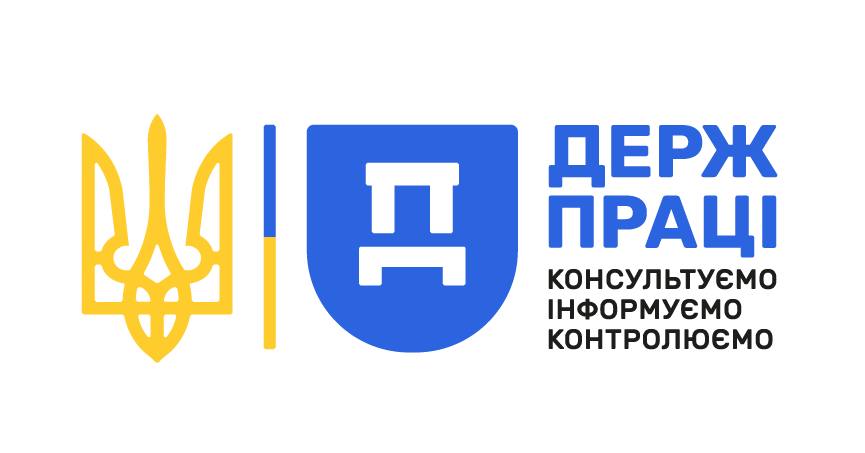 Про систему охорони психічного здоров’я в Україні (07.02.2026)
Психосоціальна допомога - це діяльність, спрямована на задоволення психологічних та соціальних потреб людей з метою покращення якості їхнього життя шляхом надання доступу до інформації про психічне здоров’я, розвиток навичок подолання стресу, психологічної стійкості і психологічного відновлення, підтримки, орієнтованої на зменшення почуття соціальної ізоляції, розвитку здатності до самовизначення і самозарадності
Основними видами психосоціальної допомоги є психологічна просвіта та інформування, перша психологічна допомога, неформальні послуги у сфері психічного здоров’я тощо.
Розроблення та впровадження політики з підтримки психічного здоров’я працівників на підприємствах, в установах, організаціях незалежно від форми власності, що включає заходи популяризації психічного здоров’я та профілактики розладів, оцінювання потреб та систему задоволення потреб у сфері психічного здоров’я
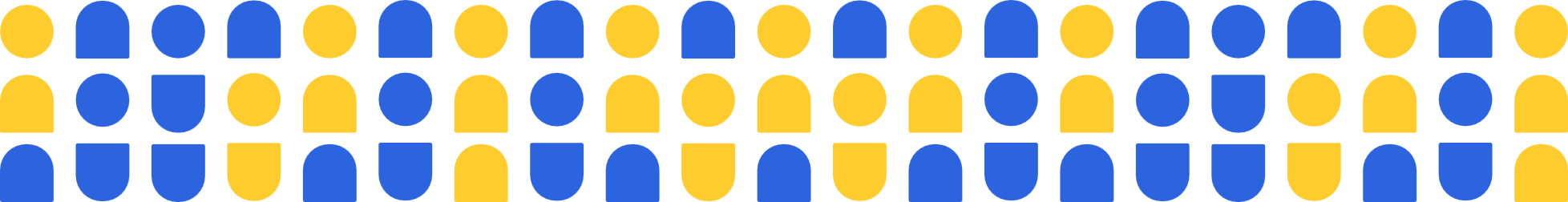 www.dsp.gov.ua
www.pratsia.in.ua
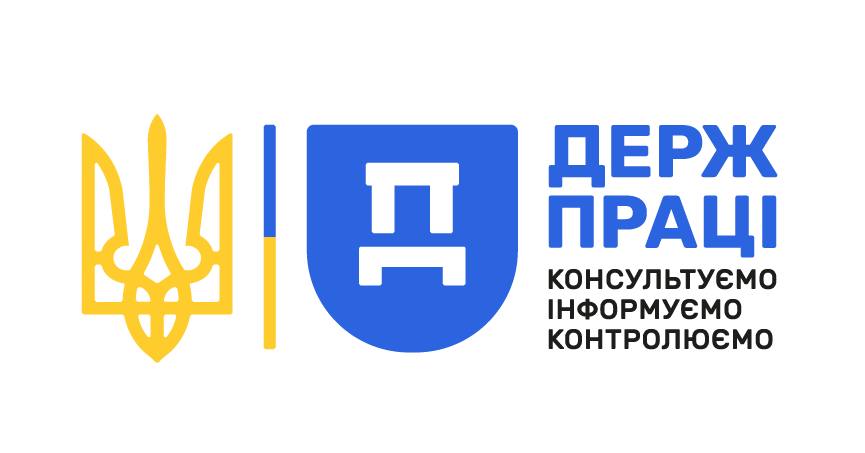 Законодавство
Типове положення про порядок проведення навчання і перевірки знань з питань охорони праці  
(Наказ Державного комітету України з нагляду за охороною праці від 26.01.2005  № 15)

ТЕМА 8. ПСИХОСОЦІАЛЬНА ПІДТРИМКА ТА ПЕРША ПСИХОЛОГІЧНА ДОПОМОГА НА РОБОЧОМУ МІСЦІ

Поняття ментального здоров’я на роботі. Визначення психологічно безпечного робочого середовища. Ознаки психоемоційних порушень, виявлення та способи попередження психологічних і поведінкових наслідків.
Визначення ролі психологічної безпеки та культури безпеки в житті працівників та досягненні результатів організації.
Способи та інструменти психологічної самодопомоги та саморегуляції.
Прояви дискримінації, недотримання рівності та інклюзивності в робочих відносинах як чинник психосоціальних ризиків. Заходи попередження та протидії різним формам дискримінації.
Теоретичні основи стресу. Методи самовизначення/визначення стресу. Поняття стресостійкості. Розвиток резильєнтності як складової ментального здоров’я.
Визначення психосоціальних факторів, пов’язаних з конкретною роботою чи галуззю. Вплив психосоціальних факторів на виникнення стресу на робочому місці. Вплив стресу на працездатність та безпеку праці, виникнення нещасних випадків та погіршення стану ментального здоров’я працівників.
Оцінка психосоціальних ризиків для ментального здоров’я, у тому числі потенційних. Практичні методи усунення психосоціальних факторів та/або зниження рівня психосоціальних ризиків. Керування психосоціальними ризиками на робочому місці.
Загальний огляд системи управління ментальним здоров’ям на роботі. Основи надання першої психологічної допомоги на робочому місці. Психосоціальна підтримка на робочому місці, її цілі та елементи. Дії роботодавця для збереження ментального здоров’я працівника.
Ненасильницькі комунікації як складова психологічно безпечного робочого простору.
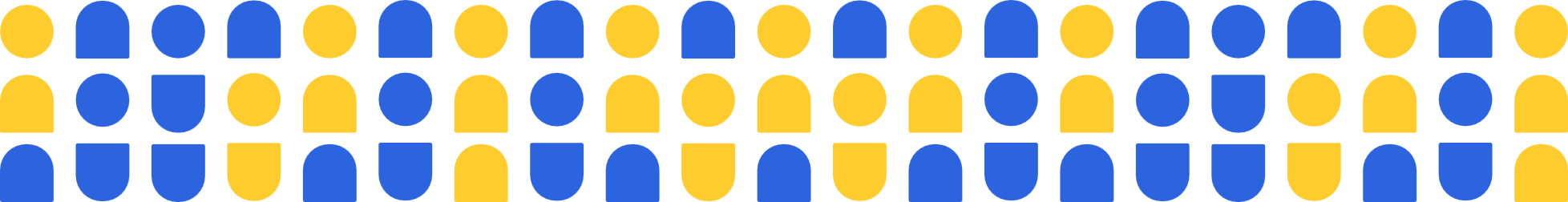 www.dsp.gov.ua
www.pratsia.in.ua
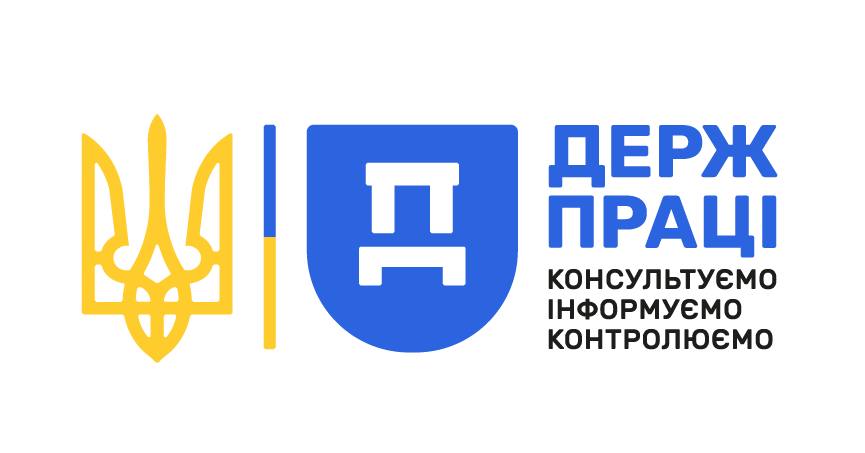 Про загальнообов’язкове державне соціальне страхування (з 04.04.2025)
Допомога по тимчасовій непрацездатності (включаючи догляд за хворою дитиною), допомога по вагітності та пологах застрахованим особам (у тому числі тим, які здійснюють підприємницьку чи іншу діяльність та одночасно працюють на умовах трудового договору) надається за основним місцем роботи (діяльності) та за місцем роботи за сумісництвом (наймом)
Застрахованим особам, стосовно яких страхувальник не виконав обов’язків щодо нарахування та здійснення страхових виплат за страховими випадками у зв’язку з відсутністю можливості встановлення місцезнаходження такого страхувальника та/або внаслідок дії обставин непереборної сили у період дії воєнного чи надзвичайного стану, що підтверджується даними Державного реєстру загальнообов’язкового державного соціального страхування, страхові виплати призначаються за заявою застрахованої особи, поданою до уповноваженого органу управління в паперовій або електронній формі, та здійснюються територіальним органом уповноваженого органу управління за місцем проживання/перебування застрахованої особи в порядку, встановленому Кабінетом Міністрів України
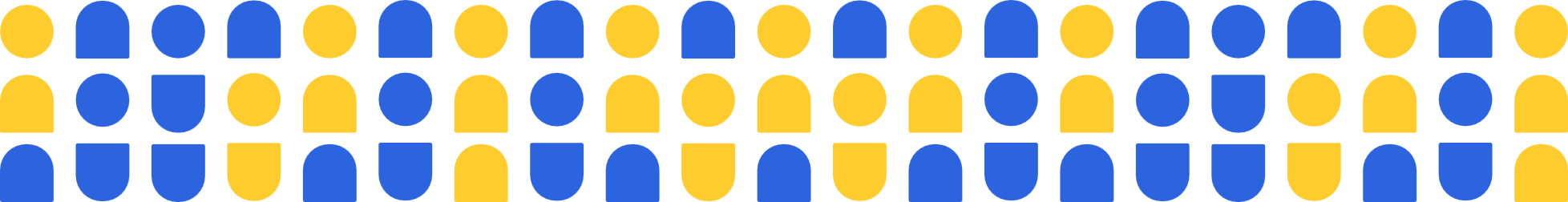 www.dsp.gov.ua
www.pratsia.in.ua
Створення здорових умов праці на робочих місцях, запобігання та протидія дискримінації та мобінгу
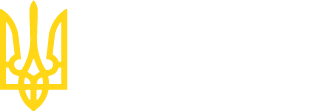 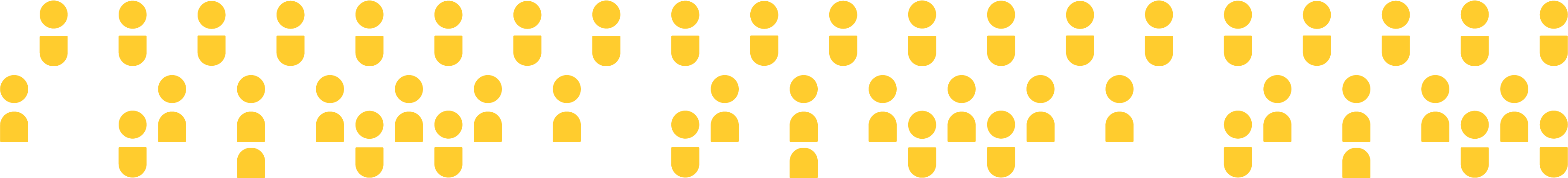 Червень 2025
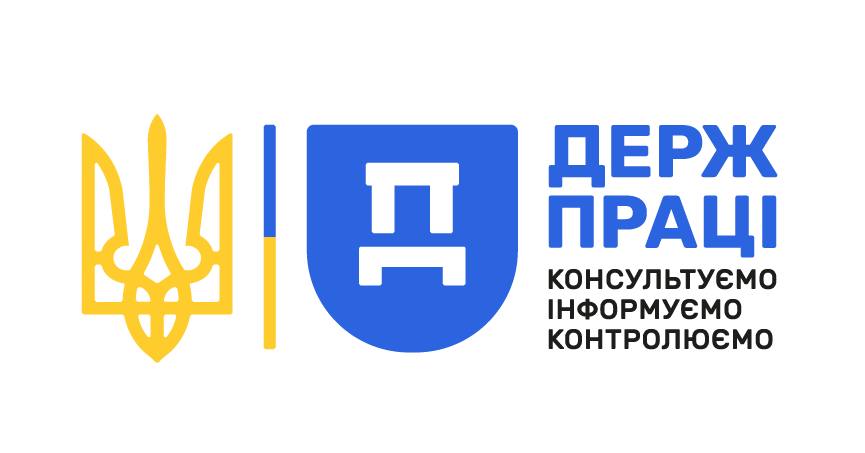 Загальні принципи запобігання професійним ризикам
надання належних інструкцій працівникам
надання належних інструкцій працівникам
ДИРЕКТИВА РАДИ
від 12 червня 1989 року
про запровадження заходів, покликаних заохочувати до покращення безпеки та охорони здоров’я працівників на роботі

ЗАКОН УКРАЇНИ «Про систему охорони психічного здоров’я в Україні»
від 15.01.2025 № 4225 (введення в дію  07.02.2026)

Кодекс законів про працю України

Закон України «Про охорону праці»

Типове положення про порядок проведення навчання і перевірки знань з питань охорони праці
(Наказ Державного комітету України з нагляду за охороною праці
від 26.01.2005  № 15)
розроблення узгодженої загальної політики запобігання
розроблення узгодженої загальної політики запобігання
адаптація до технічного прогресу
адаптація до технічного прогресу
адаптація роботи до людини
адаптація роботи до людини
подолання ризиків
подолання ризиків
оцінка ризиків
оцінка ризиків
уникнення ризиків
уникнення
ризиків
www.dsp.gov.ua
www.pratsia.in.ua
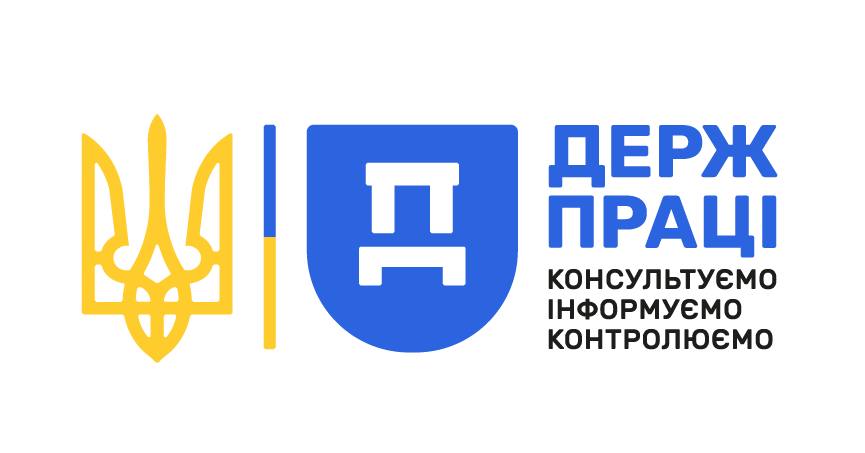 Законодавство
Роботодавець зобов’язаний вживати заходів для забезпечення безпеки і захисту фізичного та психічного здоров’я працівників, здійснювати профілактику ризиків та напруги на робочому місці, проводити інформаційні, навчальні та організаційні заходи щодо запобігання та протидії мобінгу (цькуванню).
    (Кодекс законів про працю України, стаття 158)
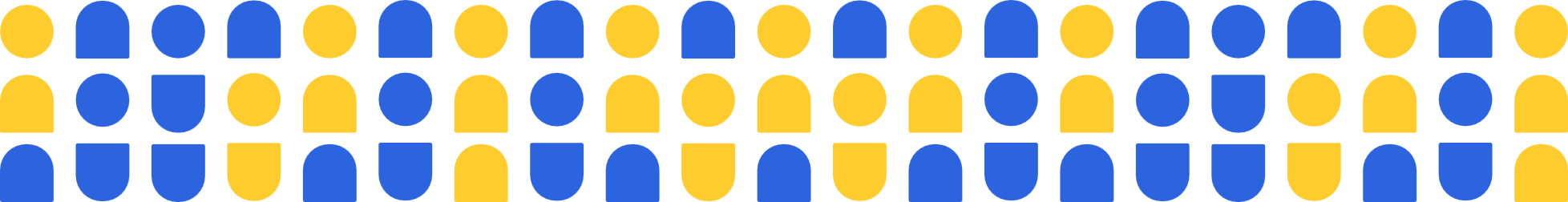 www.dsp.gov.ua
www.pratsia.in.ua
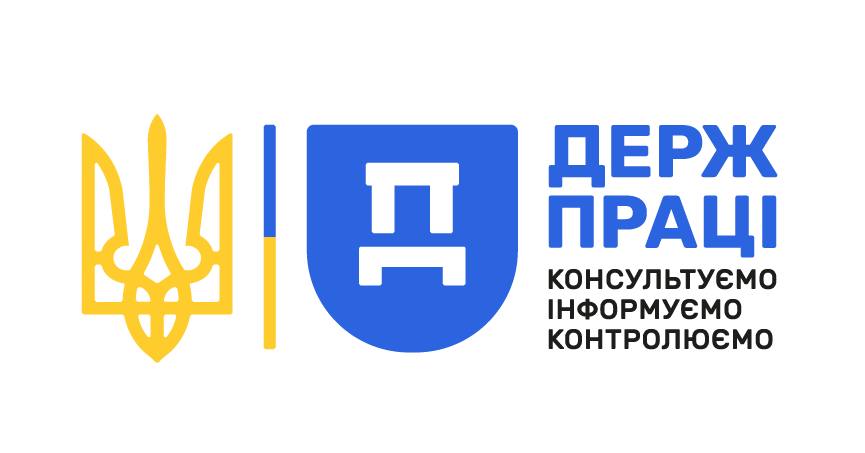 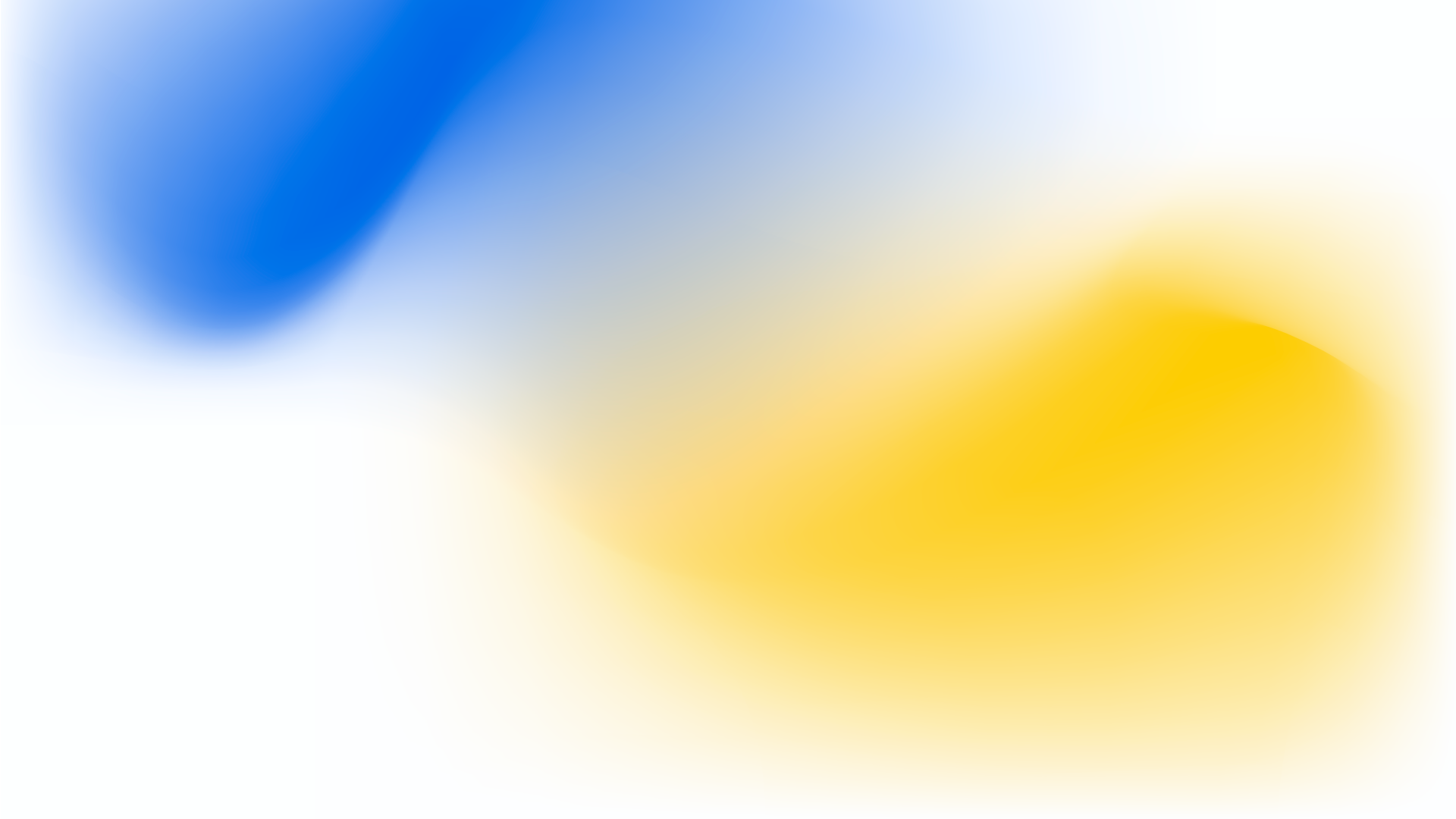 Управління психосоціальними ризиками
Психосоціальні ризики - це фактори, 
які можуть викликати стрес

Відповідно до стандарту ISO 45003:2021, психосоціальні ризики – це будь-які ризики, пов’язані з небезпеками, що виникають у процесі організації роботи внаслідок соціальних факторів та аспектів робочого середовища й можуть завдати психологічної, соціальної чи фізичної шкоди.

Їх часто поділяють на дві групи: 
«зміст роботи» та «контекст роботи»

В 51,7 відсотках нещасних випадків у 2024 році причиною стали психосоціальні фактори.
Попередній
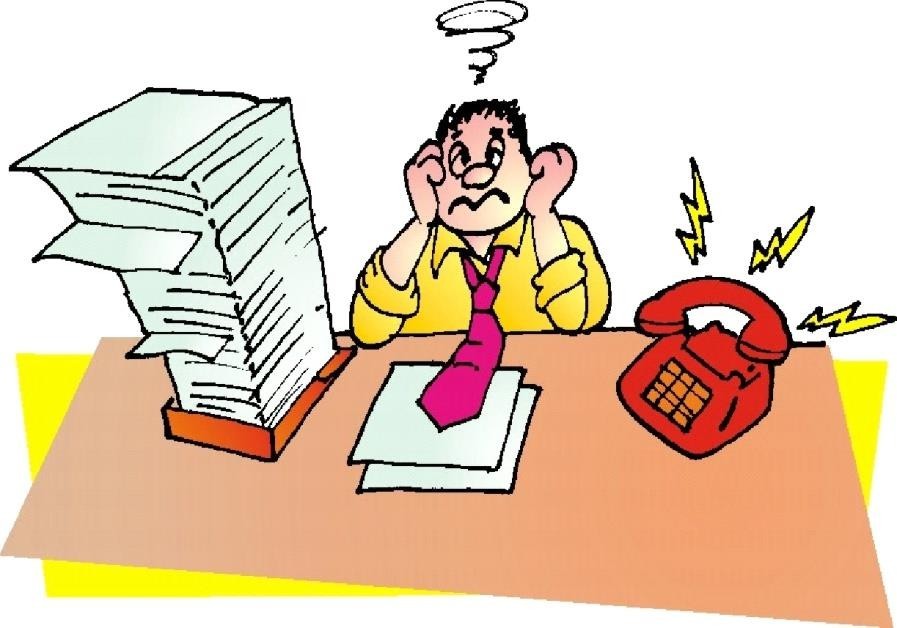 www.dsp.gov.ua
www.pratsia.in.ua
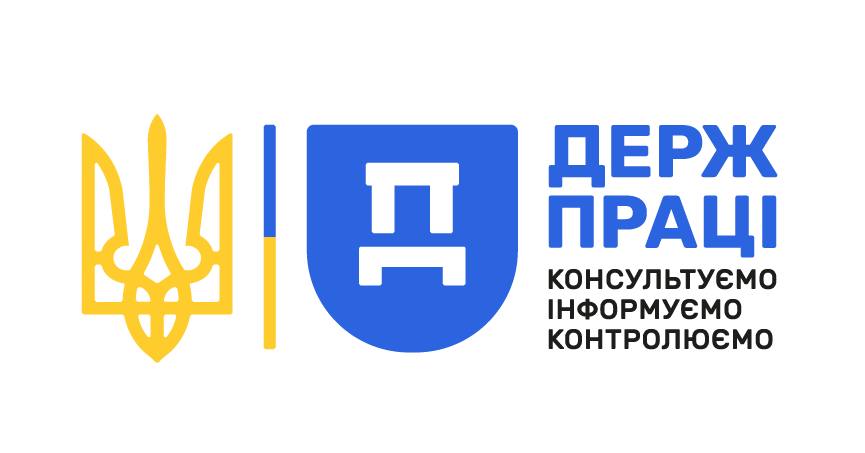 Втручання для подолання стресу, пов’язаного з роботою
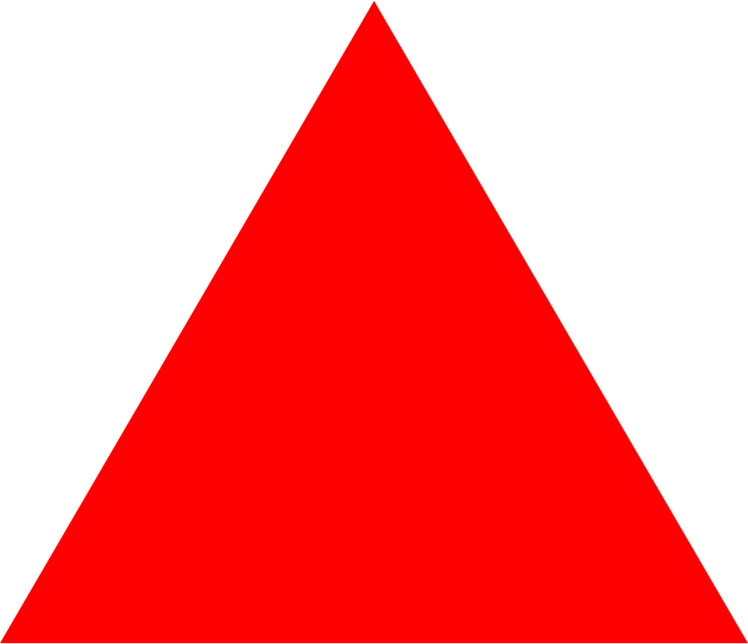 Лікування
Реактивний
Покращення виявлення стресу та підвищення здатності працівників справлятися зі стресовими ситуаціями
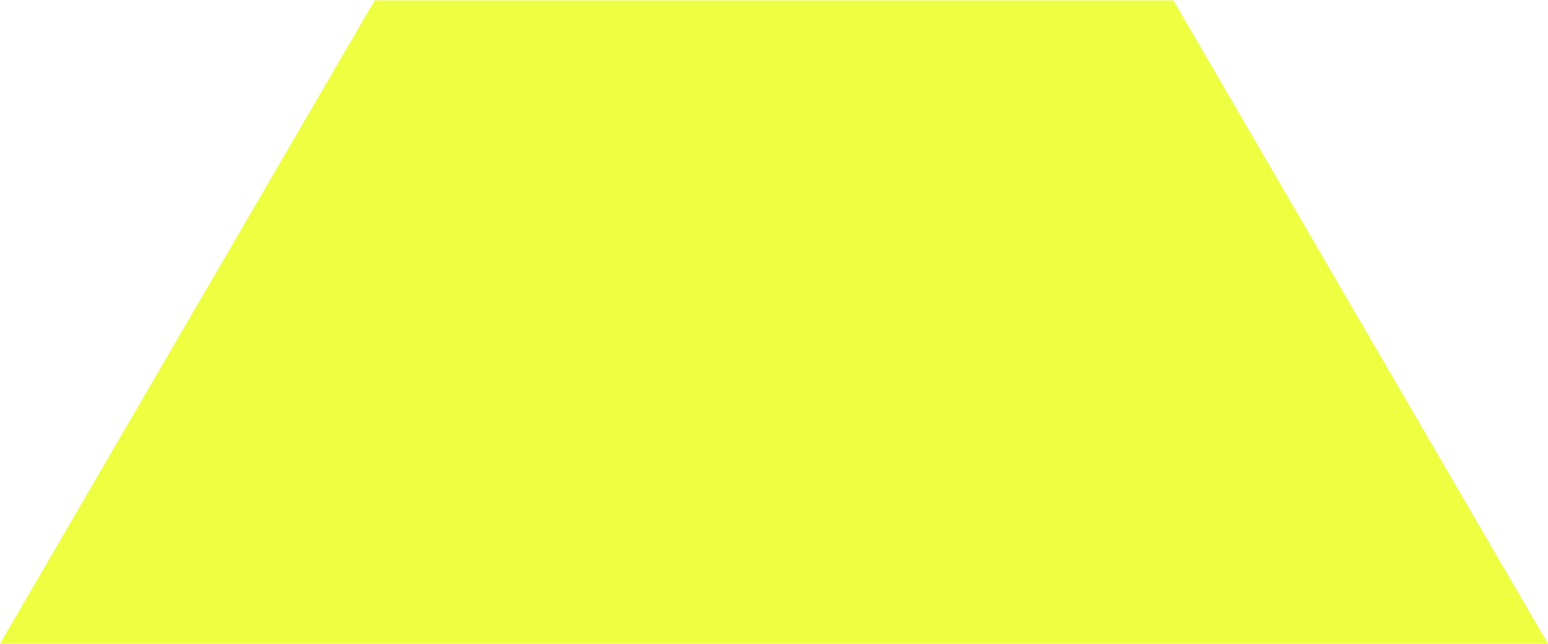 Захисний
Дії, спрямовані на зміну або усунення джерел стресу (психосоціальних ризиків) на робочому місці
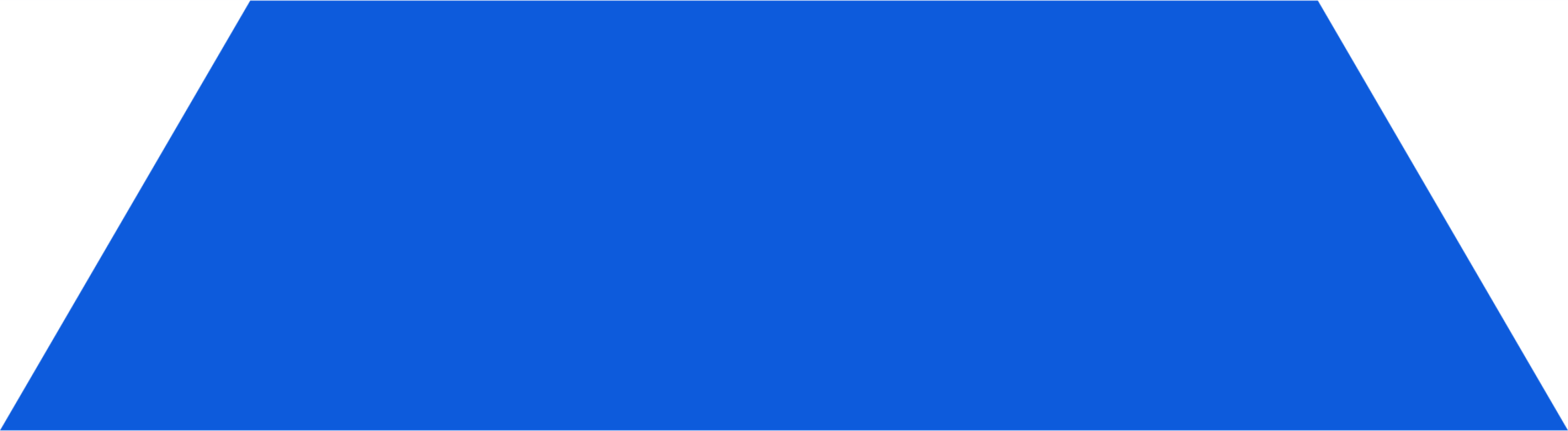 Проактивний
www.dsp.gov.ua
www.pratsia.in.ua
Дискримінація
Дискримінація - ситуація, за якої особа та/або група осіб за їх ознаками раси, кольору шкіри, політичних, релігійних та інших переконань, статі, віку, інвалідності, етнічного та соціального походження, громадянства, сімейного та майнового стану, місця проживання, мовними або іншими ознаками, які були, є та можуть бути дійсними або припущеними, зазнає обмеження у визнанні, реалізації або користуванні правами і свободами в будь-якій формі, крім випадків, коли таке обмеження має правомірну, об’єктивно обґрунтовану мету, способи досягнення якої є належними та необхідними
Пряма дискримінація - ситуація, за якої з особою та/або групою осіб за їх певними ознаками поводяться менш прихильно, ніж з іншою особою та/або групою осіб в аналогічній ситуації, крім випадків, коли таке поводження має правомірну, об’єктивно обґрунтовану мету, способи досягнення якої є належними та необхідними.
Непряма дискримінація - ситуація, за якої внаслідок реалізації чи застосування формально нейтральних правових норм, критеріїв оцінки, правил, вимог чи практики для особи та/або групи осіб за їх певними ознаками виникають менш сприятливі умови або становище порівняно з іншими особами та/або групами осіб, крім випадків, коли їх реалізація чи застосування має правомірну, об’єктивно обґрунтовану мету, способи досягнення якої є належними та необхідними
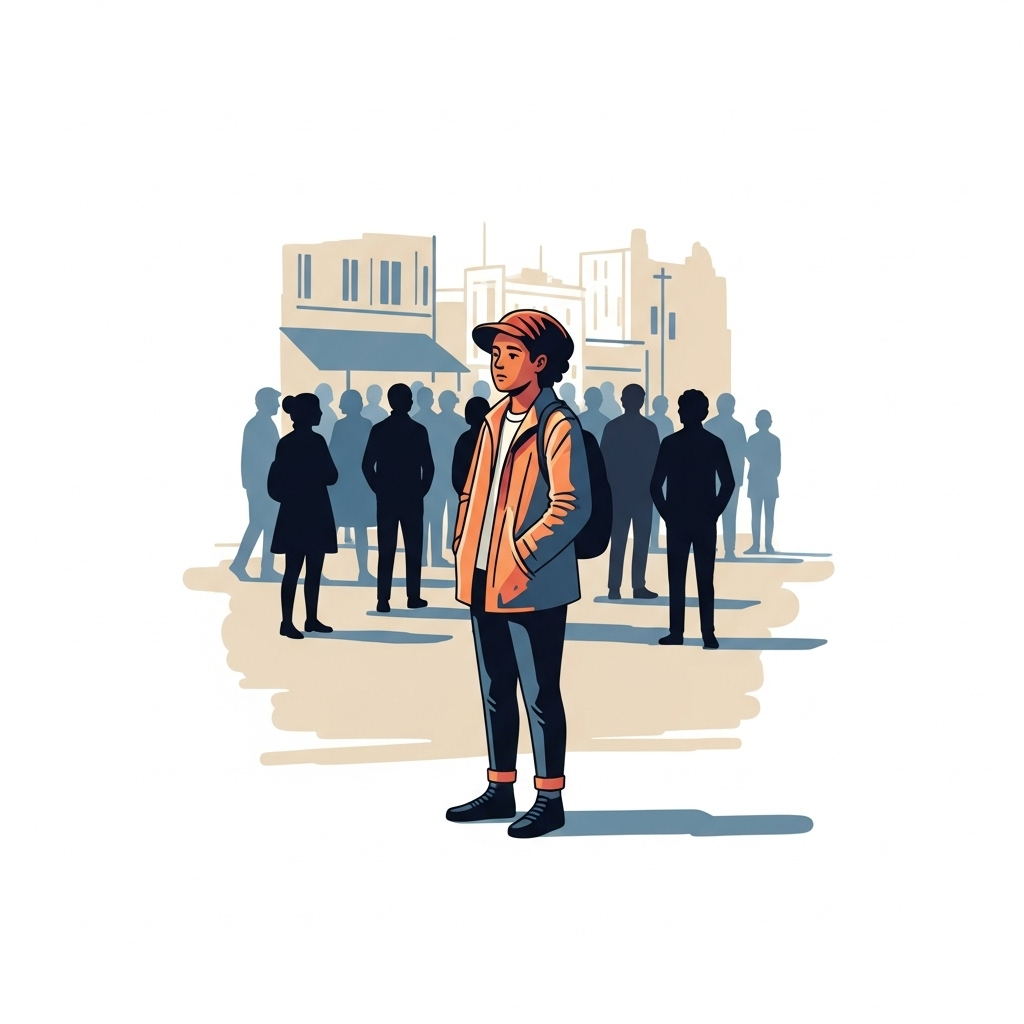 Дискримінація за віком (ейджизм)
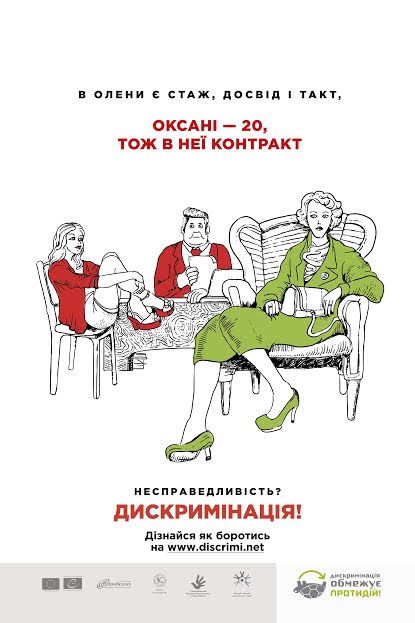 Обмеження віку в оголошеннях про вакансії: В оголошенні про роботу прямо вказується вікова межа (наприклад, "до 35 років"), що виключає кваліфікованих кандидатів старшого віку.

Відмова у працевлаштуванні: Досвідченому працівнику відмовляють у прийнятті на роботу, вважаючи, що він занадто старий і не зможе освоїти нові технології.

Знецінення досвіду: Лікар у лікарні відмахується від скарг літнього пацієнта, кажучи: "А що ви хотіли, це вже вік".

Примусове "омолодження" персоналу: Компанія звільняє старших працівників, щоб найняти молодих співробітників, навіть якщо старші працівники виконують свою роботу якісно.
Дискримінація за статтю
Різна оплата праці: Чоловік і жінка виконують однакову роботу з однаковою кваліфікацією, але жінка отримує меншу заробітну плату.

Відмова у підвищенні: Жінці відмовляють у підвищенні на керівну посаду, мотивуючи це тим, що "це не жіноча робота" або "жінкам важко поєднувати кар'єру і сім'ю".

Сексистські жарти: Колеги постійно роблять сексистські жарти або коментарі, створюючи некомфортну робочу атмосферу для жінок.

Припинення випробувального терміну через вагітність: Роботодавець звільняє співробітницю на випробувальному терміні, дізнавшись про її вагітність.
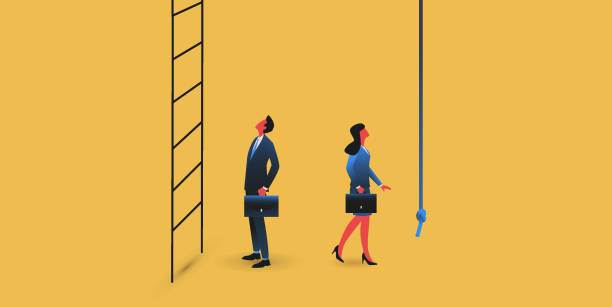 Дискримінація за станом здоров’я
Відмова у прийнятті на роботу: Кандидату відмовляють у працевлаштуванні після того, як дізналися про його хронічне захворювання (наприклад, діабет, епілепсія, розсіяний склероз), навіть якщо його стан не перешкоджає виконанню обов'язків

Звільнення або пониження на посаді: Працівника звільняють або переводять на менш оплачувану посаду після виявлення у нього серйозного захворювання, без об'єктивних підстав 

Відмова в розумних пристосуваннях: Роботодавець відмовляється надати необхідні умови (наприклад, гнучкий графік, спеціальне обладнання, частіші перерви) для працівника з хронічним захворюванням, які дозволили б йому ефективно працювати

Відмова у підвищенні: Працівнику відмовляють у підвищенні, аргументуючи це побоюваннями, що його стан здоров'я може стати проблемою в майбутньому, незважаючи на його поточну ефективність.
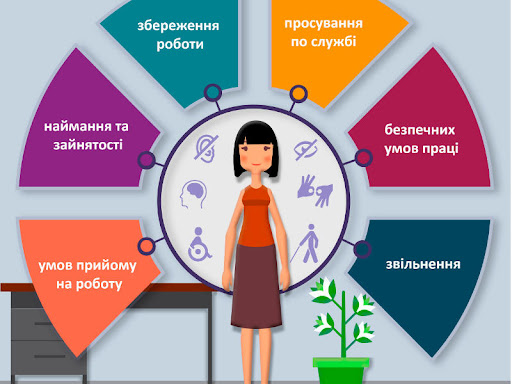 Мобінг
Мо́бінг (від англ. mob — юрба) — форма психологічного насильства, яка полягає у тривалому та систематичному цькуванні працівника у колективі, зниженні його авторитету, зазвичай з метою його звільнення.
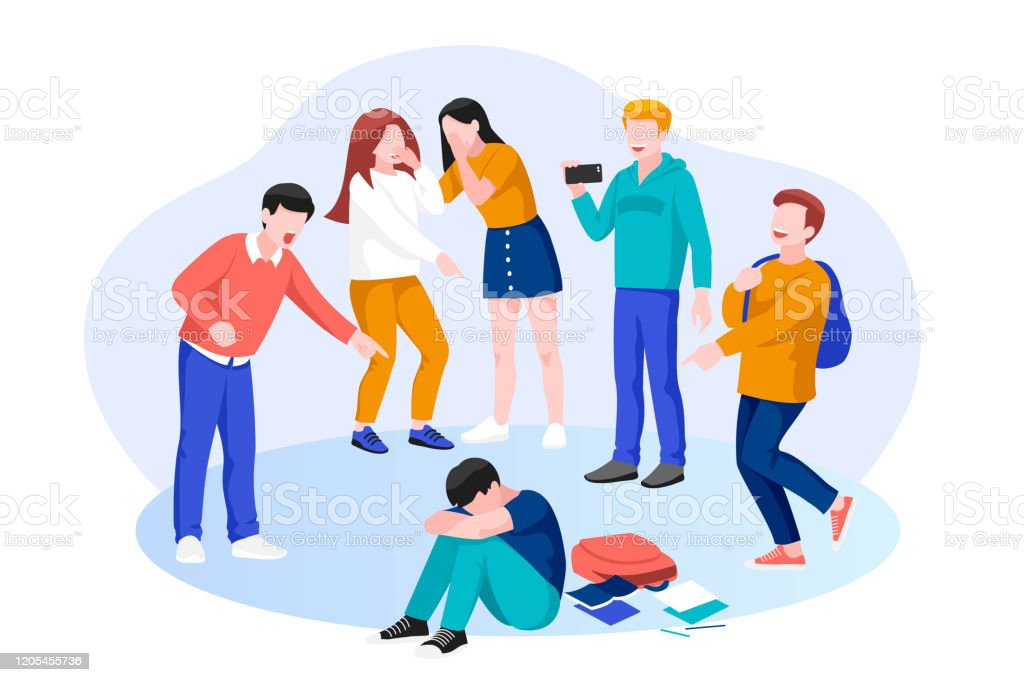 Конрад Лоренц: 
«створення натовпу навколо когось із метою нападу на нього або на неї».
Гайнц Лейманн 
Перший дослідник явища мобінгу.
Його дослідження базувалося на вивченні поведінки медсестер, які вчинили або намагалися вчинити самогубство.

15% самогубств у Швеції безпосередньо пов'язані з мобінгом на робочому місці
Прийоми мобінгу
вплив на вільне спілкування – це такий вплив на жертву, коли їй не дають можливість вільно спілкуватися, висловлювати своє ставлення з приводу робочих завдань, створюються ситуації, в якій жертві доводиться постійно мовчати;
влив на контакти з оточуючими людьми – колеги довгий час не спілкуються із жертвою за своїм бажанням або за наказом із боку керівника; жертву ізолюють у приміщенні, що розташоване далеко від решти співробітників;
вплив на становлення своєї репутації – жертву висміюють,  передражнюють ходу, одяг, поведінку, пліткують про неї;
вплив на робочу активність – жертві не довіряють серйозну роботу, роблять її зайвою або непотрібною;
вплив на фізичний стан – жертві доручають небезпечні завдання, до неї співробітники застосовують фізичну силу, сексуальні домагання.
Причини мобінгу
Відмінність від інших (особа є чоловіком або жінкою, людина є іншої раси, національності, орієнтації або приїжджою)
Виживання з корисливою метою (бажання вирішити свої меркантильні завдання за рахунок колеги по роботі, страх втрати роботу, жага помсти, бажання звільнити місце тощо)
Особисті (сексуальні домагання, заздрість, особиста злоба, нудьга)
«Справедливі» причини (наявність шкідливих звичок, недоліків характеру, невихованість, негативні вчинки (паління, зайва пристрасть до кави, схильність увесь час щось жувати, неохайність, неввічливість, необов’язковість, балакучість, критиканство, постійне ниття, підлабузництво перед начальством, негідна поведінка, негарні вчинки, бездуховність тощо) 
Безглузді, позбавлені будь-якого сенсу причини
Кодекс законів про працю України
(стаття 2-2)
Мобінг (цькування) - систематичні (повторювані) тривалі умисні дії або бездіяльність роботодавця, окремих працівників або групи працівників трудового колективу, які спрямовані на приниження честі та гідності працівника, його ділової репутації, у тому числі з метою набуття, зміни або припинення ним трудових прав та обов’язків, що проявляються у формі психологічного та/або економічного тиску, зокрема із застосуванням засобів електронних комунікацій, створення стосовно працівника напруженої, ворожої, образливої атмосфери, у тому числі такої, що змушує його недооцінювати свою професійну придатність.
Випадки мобінгу
Надмірне навантаження (нерівномірне навантаження)
Нерівна оплата за рівну працю (за виконання роботи однієї кваліфікації, складності, якості і т.д.)
Відмова у підвищенні кваліфікації (у разі необхідності)
Безпідставне позбавлення заохочувань (премій, доплат, надбавок тощо)
Переведення на іншу роботу або зміна істотних умов праці за відсутності підстав
Відмова у наданні щорічної відпустки (за графіком)
Відмова у наданні відпустки без збереження заробітної плати (стаття 25 Закону України «Про відпустки»)
Примушення перебувати на робочому місці в обідню перерву або після закінчення роботи
Вимога написати заяву про звільнення
Відмова у звільненні за власним бажанням
…..
Випадки (НЕ) мобінгу
Зміна істотних умов праці у зв'язку із зміною в організації виробництва і праці
Переведення на іншу роботу у зв'язку із скороченням штату або чисельності працівників
Позбавлення премії за невиконання дорученої роботи (відсутність ініціативи або особистого внеску в результати роботи)
Притягнення до дисциплінарної відповідальності за порушення трудової дисципліни
Звільнення за прогул або за перебування на роботі у нетверезому стані
Ненадання відпустки поза межами графіку
Відмова у наданні відпустки без збереження заробітної плати, у дистанційній або надомній роботі, у встановленні неповного робочого часу або гнучкого режиму тощо.
Запобігання мобінгу
Створення комфортної, ділової атмосфери у колективі
Увага та негайне реагування на виокремлення працівників з колективу або його ізоляцію (не запрошення працівника на зустрічі і наради, недопущення працівника на робоче місце, перенесення робочого місця в непристосовані для цього виду роботи місця тощо)
Створення рівних можливостей для навчання та кар’єрного росту
Рівна оплата за працю рівної цінності, яка виконується працівниками однакової кваліфікації
Увага та реагування на безпідставне позбавлення працівника частини виплат (премій, бонусів, інших заохочень)
Закон України «Про внесення змін до деяких законів України щодо розмежування повноважень центральних органів виконавчої влади у сферах промислової безпеки, охорони праці, поводження з вибуховими матеріалами промислового призначення, державного гірничого нагляду, державного нагляду та контролю за додержанням законодавства про працю та зайнятість населення»
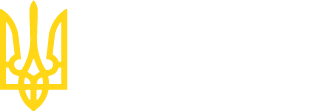 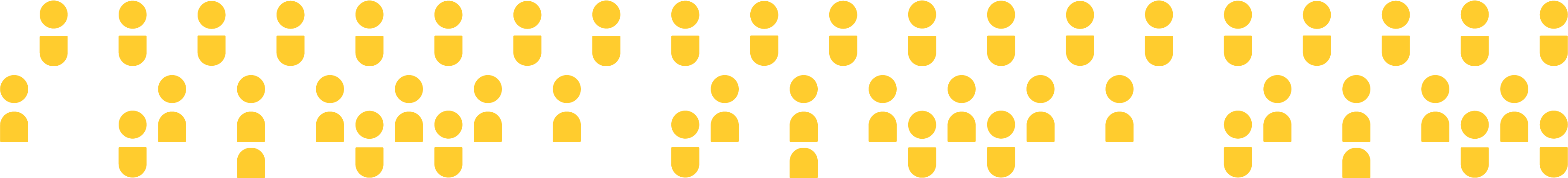 Червень 2025
Про рекламу (стаття 24-1)
Штраф за порушення вимог статті 24 накладається центральним органом виконавчої влади, що реалізує державну політику у сфері державного контролю за додержанням законодавства про захист прав споживачів, у порядку, встановленому Кабінетом Міністрів України.

Забороняється в рекламі про вакансії (прийом на роботу) висувати вимоги за ознаками раси, кольору шкіри, віку, статі, стану здоров’я, інвалідності, підозри чи наявності захворювання на ВІЛ/СНІД, сексуальної орієнтації, політичних, релігійних та інших переконань, членства у професійних спілках або інших громадських об’єднаннях, етнічного та соціального походження, сімейного та майнового стану, місця проживання, за мовними або іншими ознаками, не пов’язаними з характером роботи або умовами її виконання.
Про загальнообов'язкове державне соціальне страхування (стаття 45)
Страховими експертами з охорони праці можуть бути особи з вищою спеціальною освітою за фахом спеціаліста з охорони праці або вищою освітою за спеціальністю "Ерготерапія", або особи з вищою технічною чи медичною освітою, які мають стаж роботи на підприємстві не менше трьох років та відповідне посвідчення, яке видається у порядку, встановленому Кабінетом Міністрів України.
Про дорожній рух
Відомчу реєстрацію та облік транспортних засобів Збройних Сил України, Національної гвардії України, Державної прикордонної служби України, Державної спеціальної служби транспорту, Державної служби спеціального зв'язку та захисту інформації України, Оперативно-рятувальної служби цивільного захисту, Служби безпеки України, Управління державної охорони України, Національної поліції України, житлово-комунального господарства, а також тих, що не підлягають експлуатації на вулично-дорожній мережі загального користування, здійснюють:

великотоннажних транспортних засобів та інших технологічних транспортних засобів - територіальні органи Міністерства внутрішніх справ України
Про поводження з вибуховими матеріалами промислового призначення (стаття 5)
До повноважень центрального органу виконавчої влади, що реалізує державну політику у сферах промислової безпеки, охорони праці, державного гірничого нагляду, у сфері поводження з вибуховими матеріалами належить:
реалізація державної політики щодо промислової безпеки у сфері поводження з вибуховими матеріалами;
організація та здійснення державного нагляду за додержанням законодавства з питань безпеки робіт у сфері поводження з вибуховими матеріалами;
державний нагляд за безпечним проведенням робіт з утилізації звичайних видів боєприпасів, ракетного палива та вибухових матеріалів військового призначення;
участь у розробленні проектів нормативно-правових актів з питань поводження з вибуховими матеріалами;
видача свідоцтв на придбання і зберігання вибухових матеріалів;
контроль за організацією навчання працівників у сфері поводження з вибуховими матеріалами та перевірка їх знань;
організація експертизи проектної документації на відповідність нормативно-правовим актам з питань забезпечення безпеки під час поводження з вибуховими матеріалами;
надання дозволів на право проведення вибухових робіт та виготовлення засобів їх механізації;
участь у розслідуванні розкрадання та втрати вибухових матеріалів, обставин і причин аварій;
участь у роботі комісій з розслідування нещасних випадків на виробництві спільно з представниками інших органів виконавчої влади;
здійснення інших повноважень, передбачених законом.
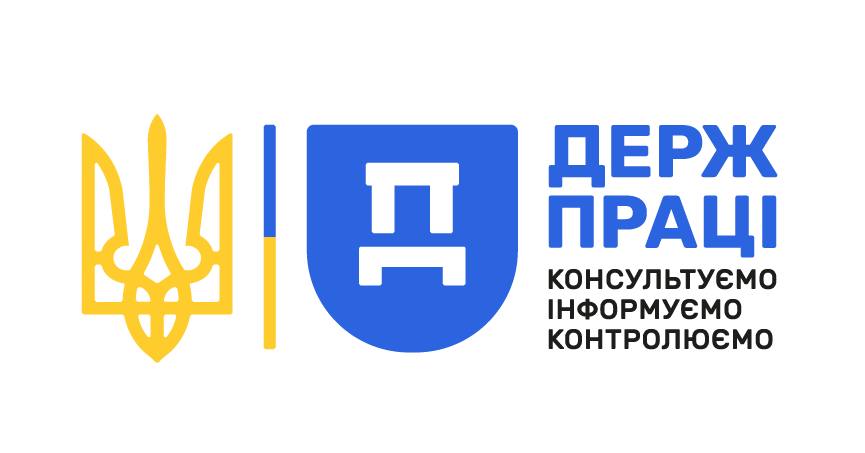 ДЯКУЮ ЗА УВАГУ !
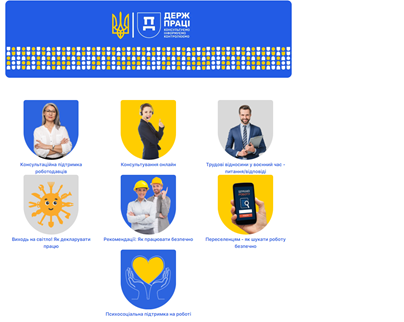 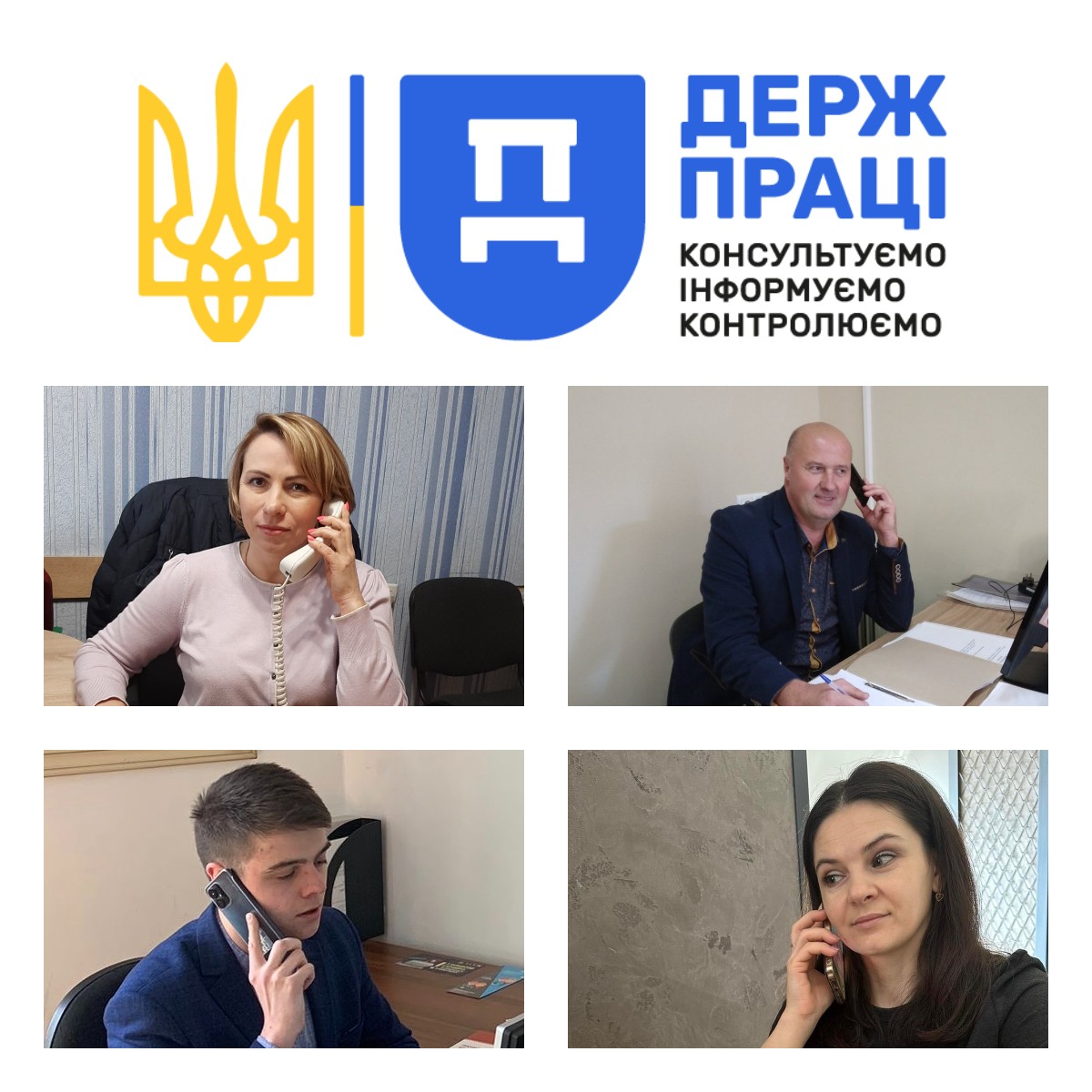 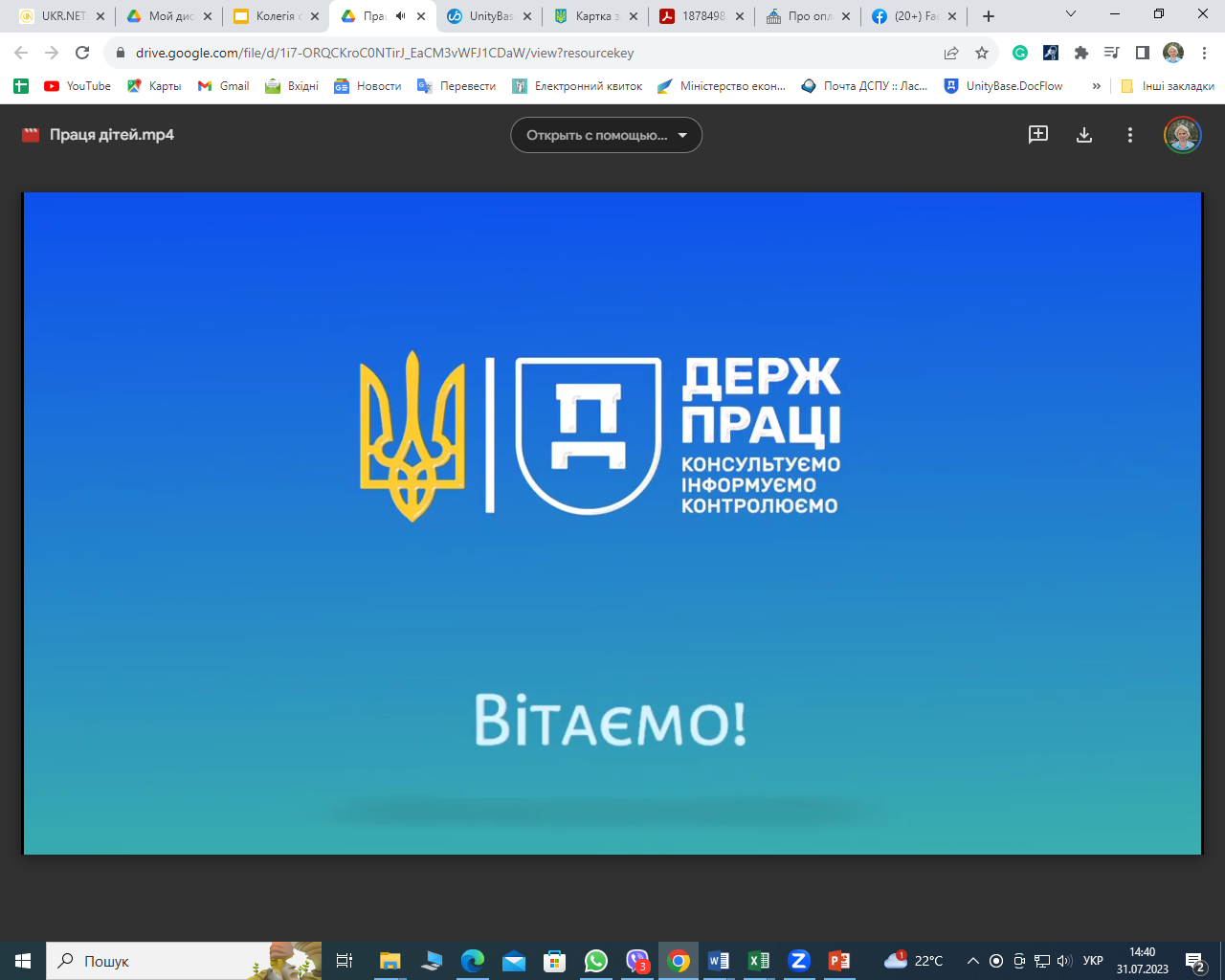 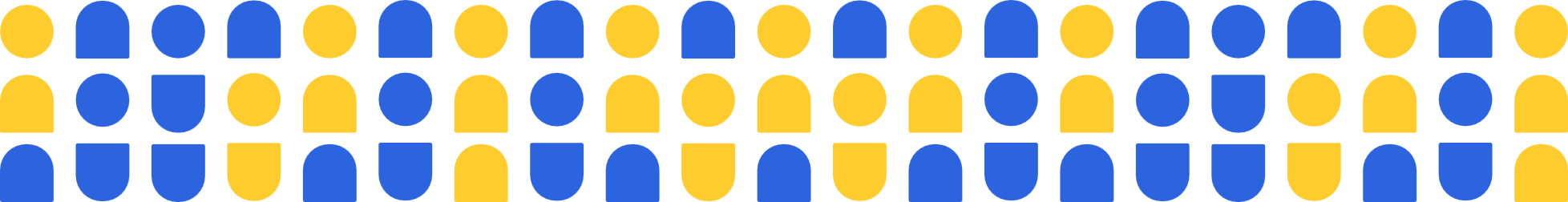 Інформаційний портал
https://www.pratsia.in.ua/
Анімаційні ролики
https://m.youtube.com/@user-om9dz7ey4r/videos
Сервіс онлайн консультацій «інтерактивний інспектор»
www.dsp.gov.ua
www.pratsia.in.ua